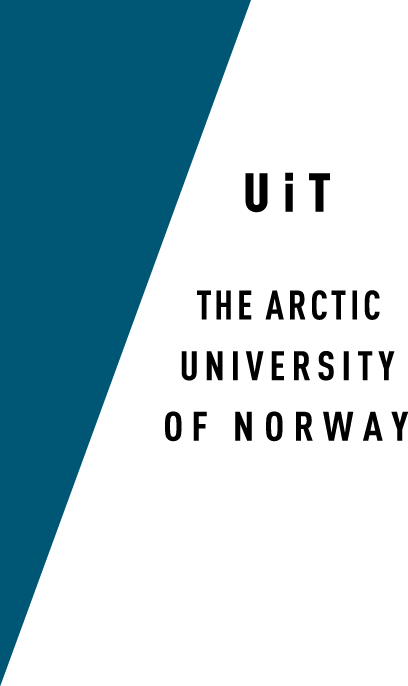 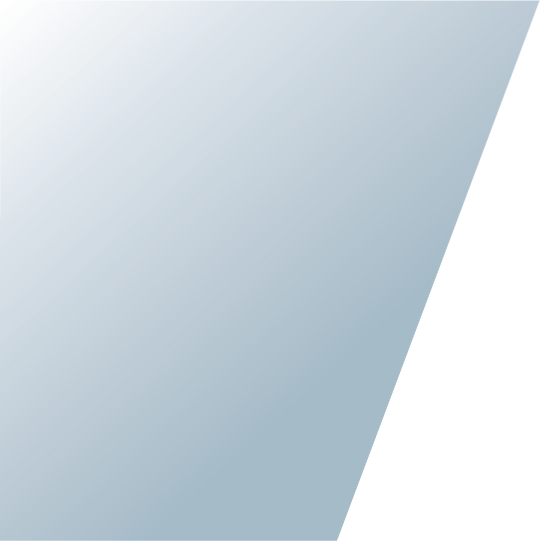 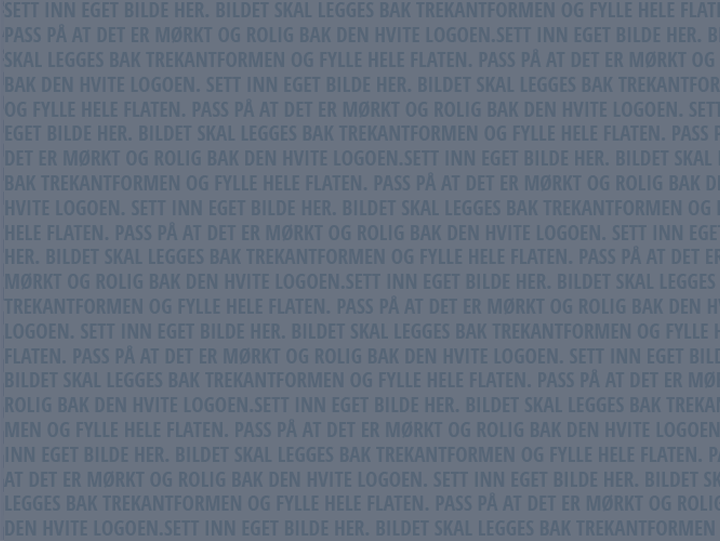 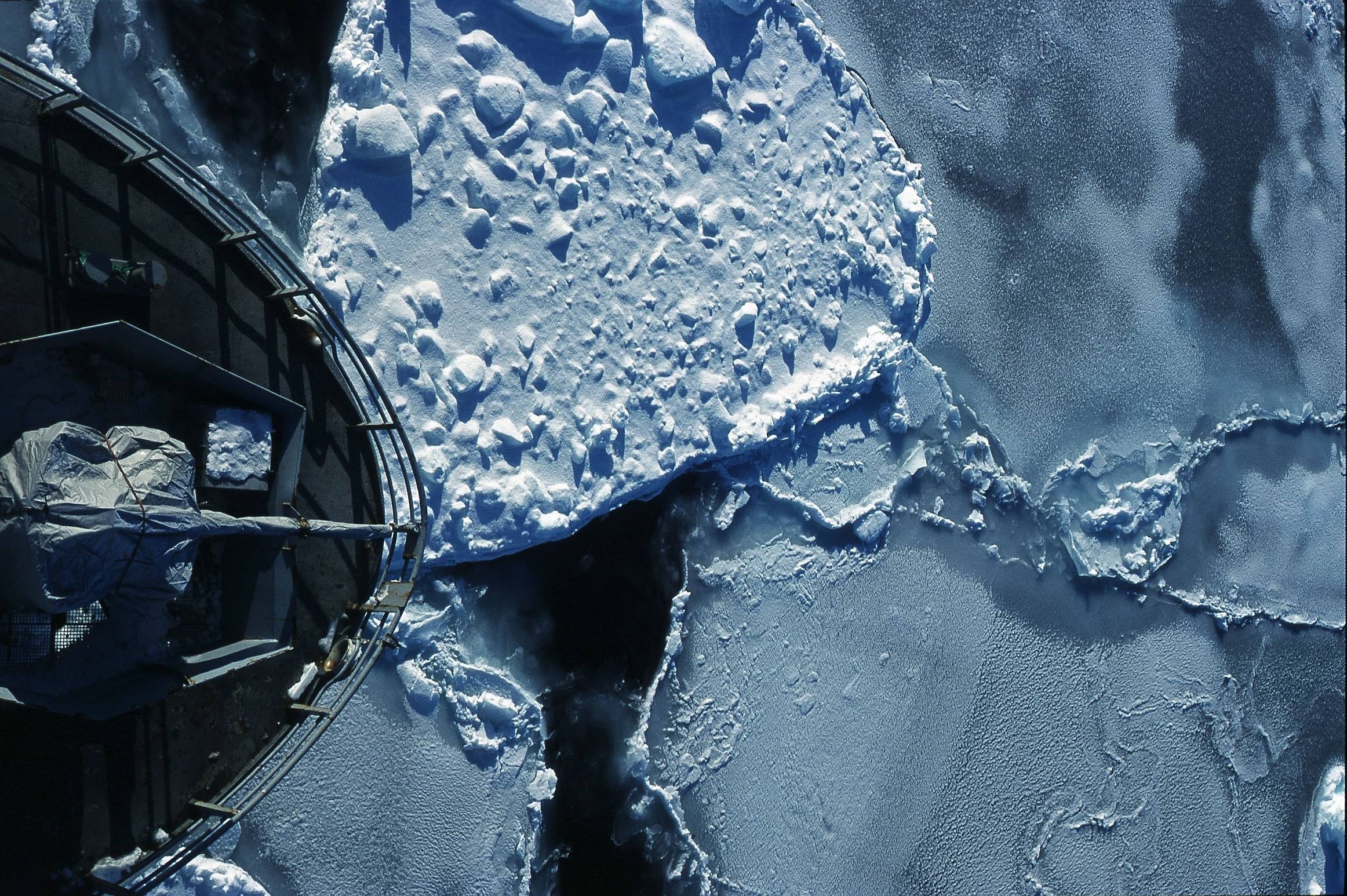 Virtual Reality
Lars Ailo Bongo
Dept. of Computer Science & Center for Bioinformatics,
University of Tromsø, Norway

http://bdps.cs.uit.no
http://sfb.cs.uit.no
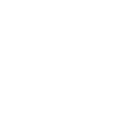 Photo: Jo Jorem Aarseth
Realities
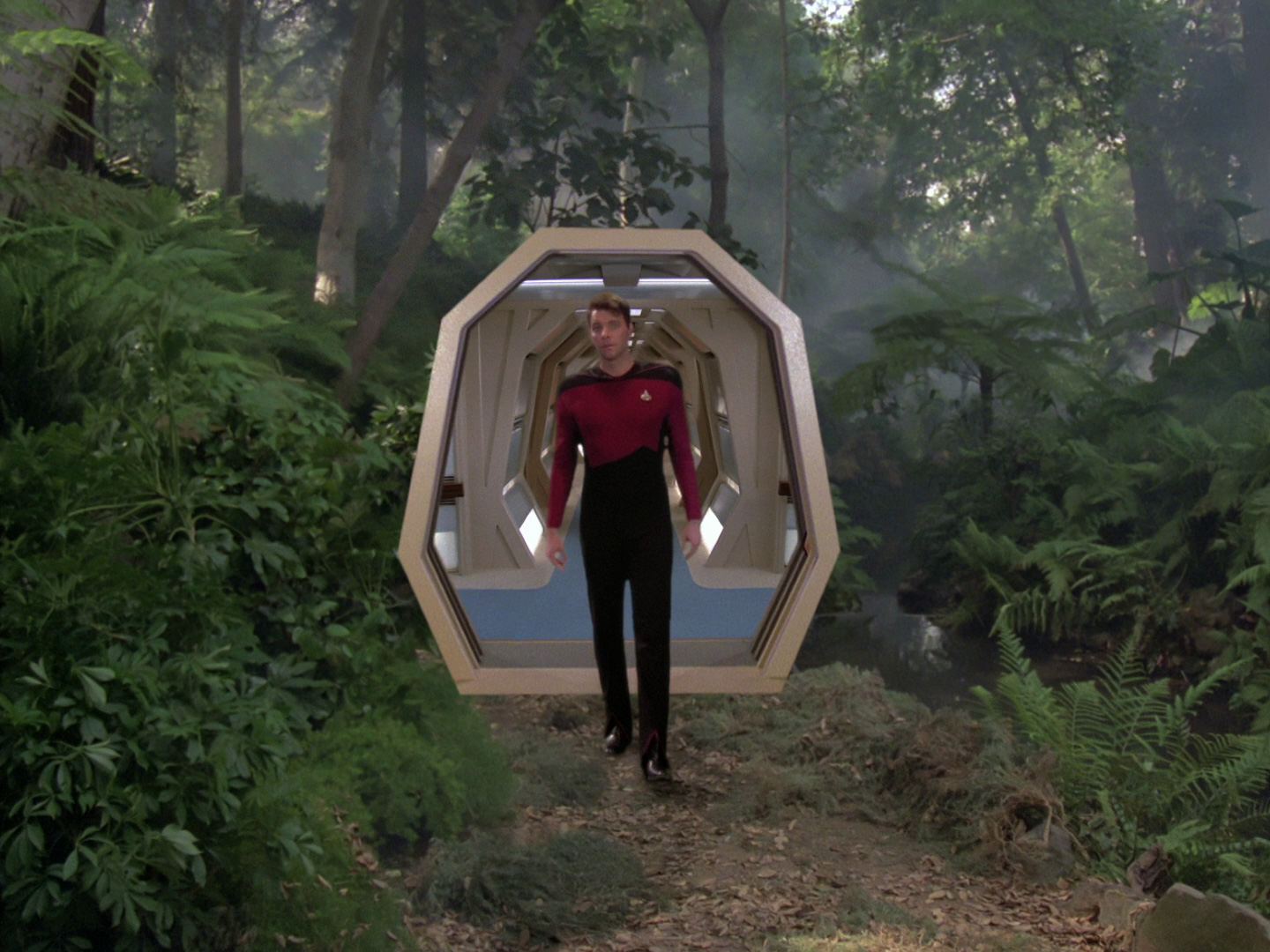 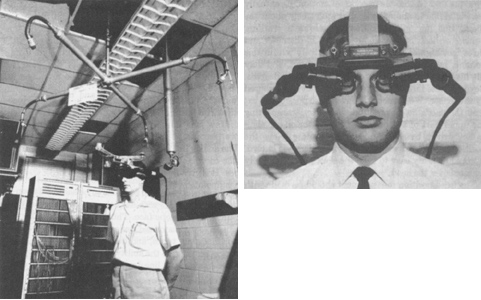 History
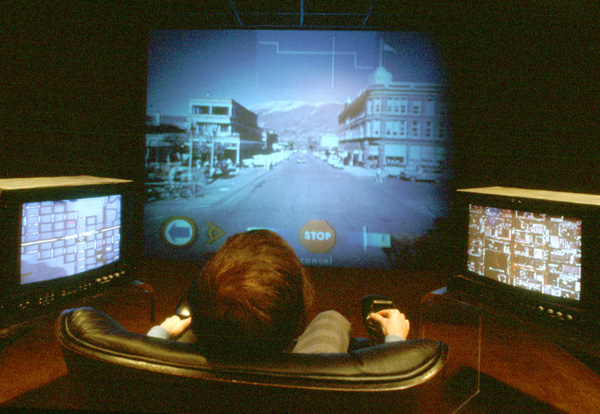 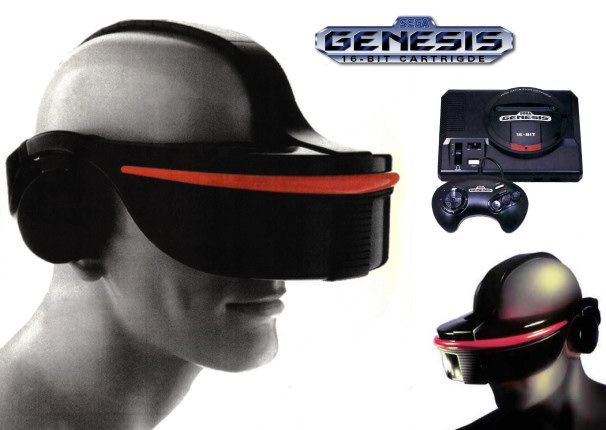 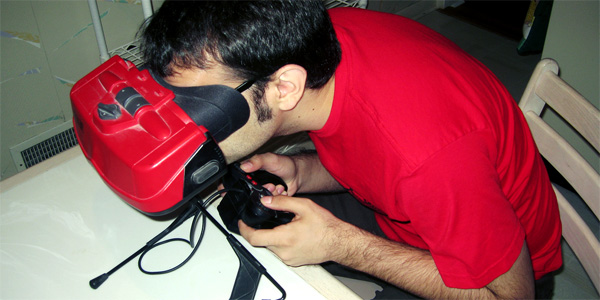 The Sword of Damocles (Uo Utah)
Aspen Movie Map (MIT)
Sega VR
Nintendo Virtual Boy
Second Life
Google Street View
Oculus Rift
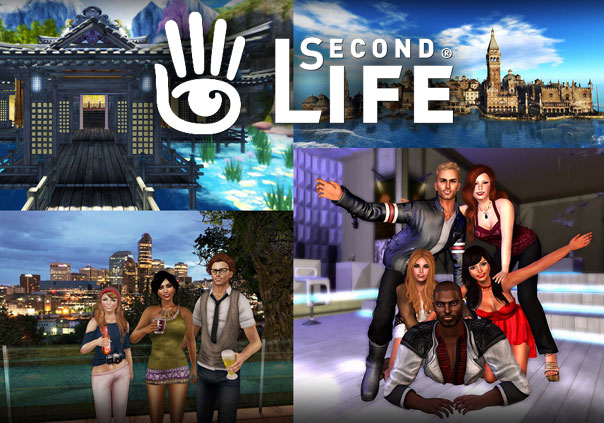 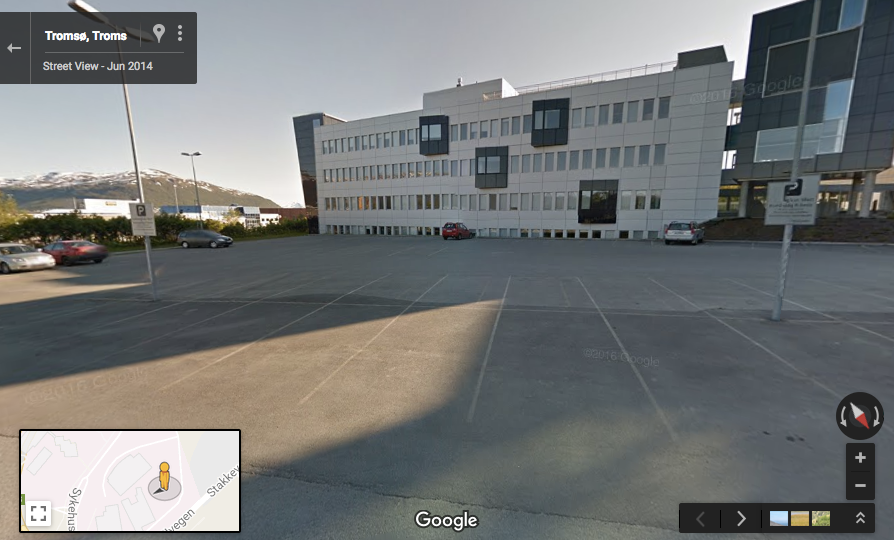 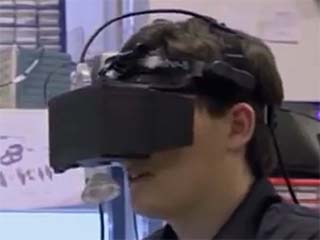 Oculus Rift
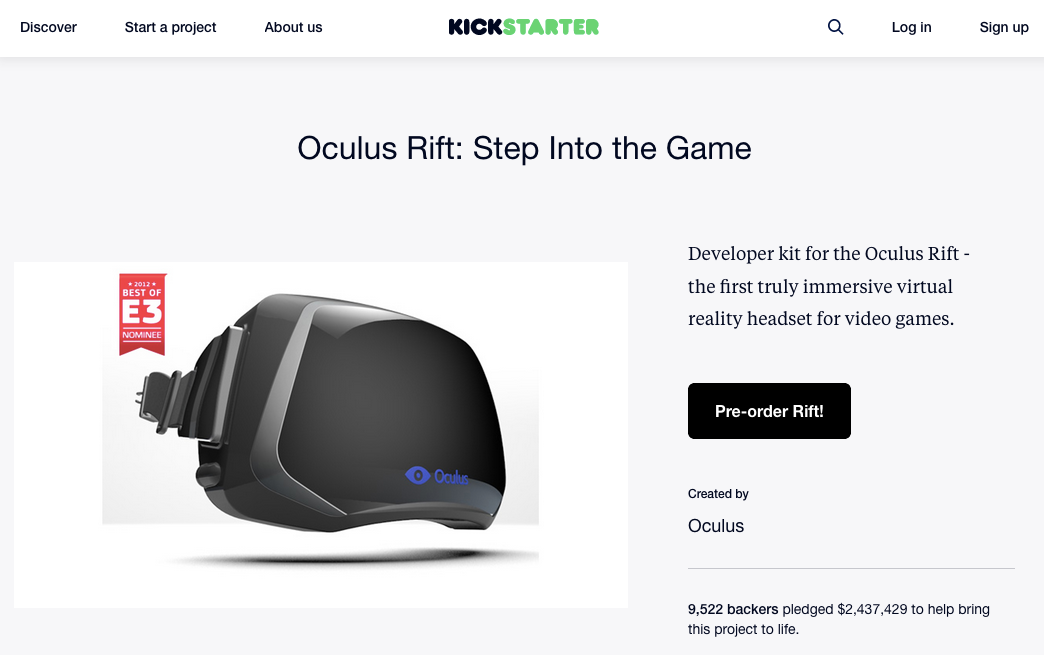 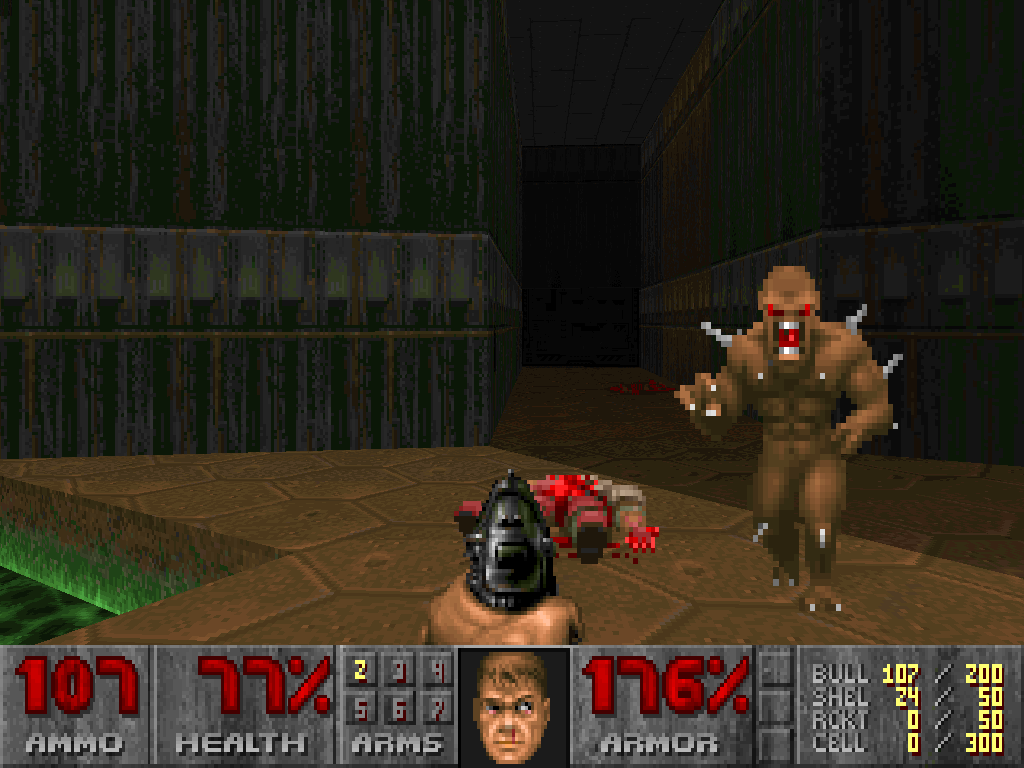 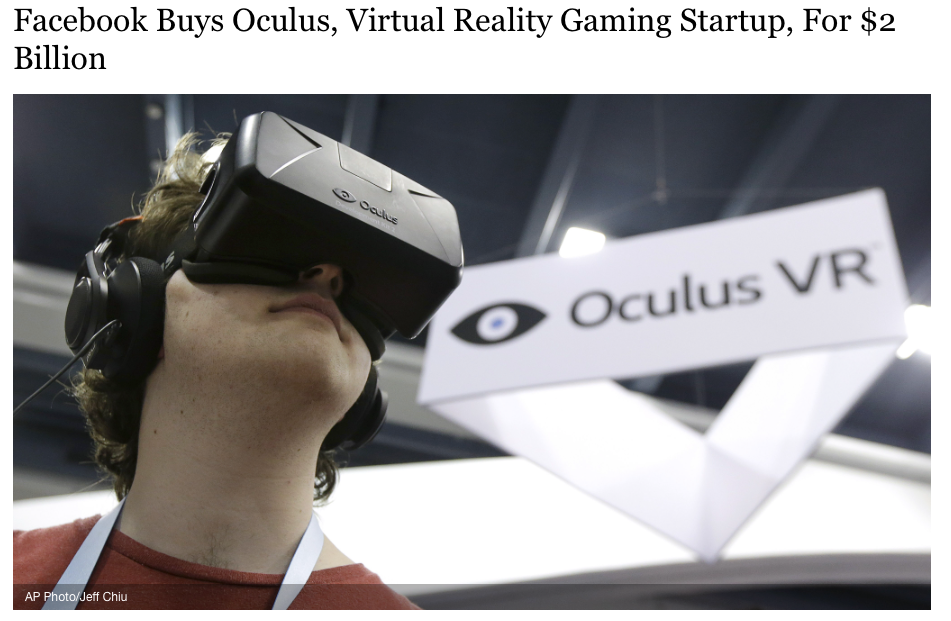 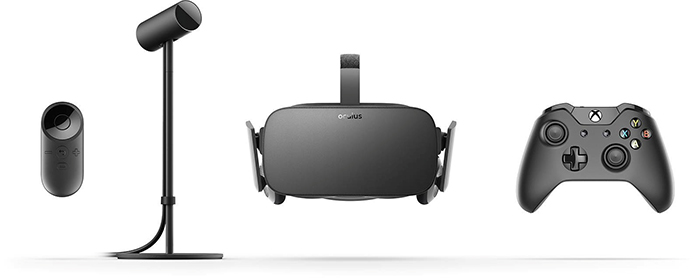 Google Cardboard
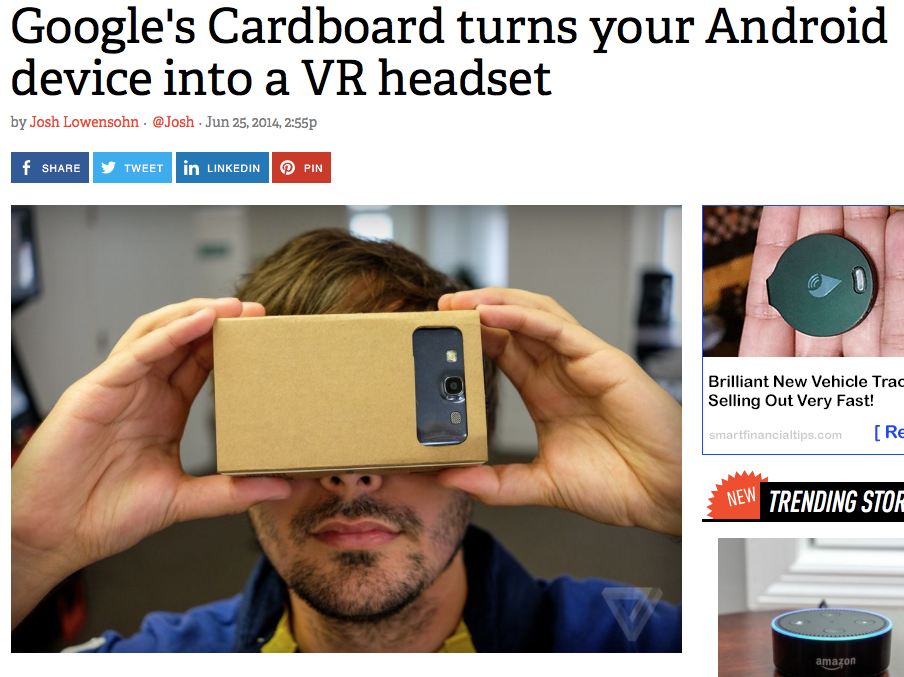 State-of-the-art Software
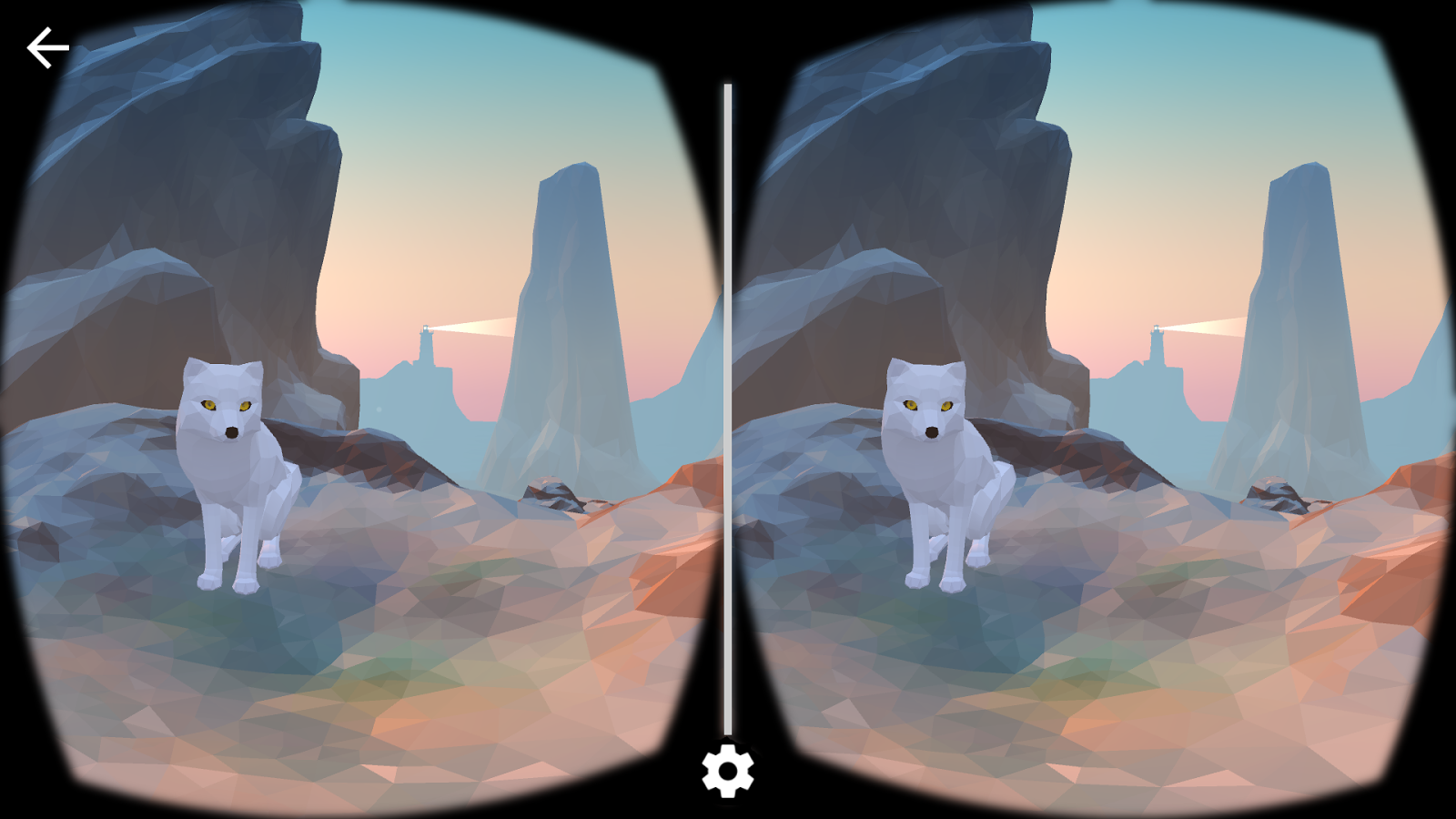 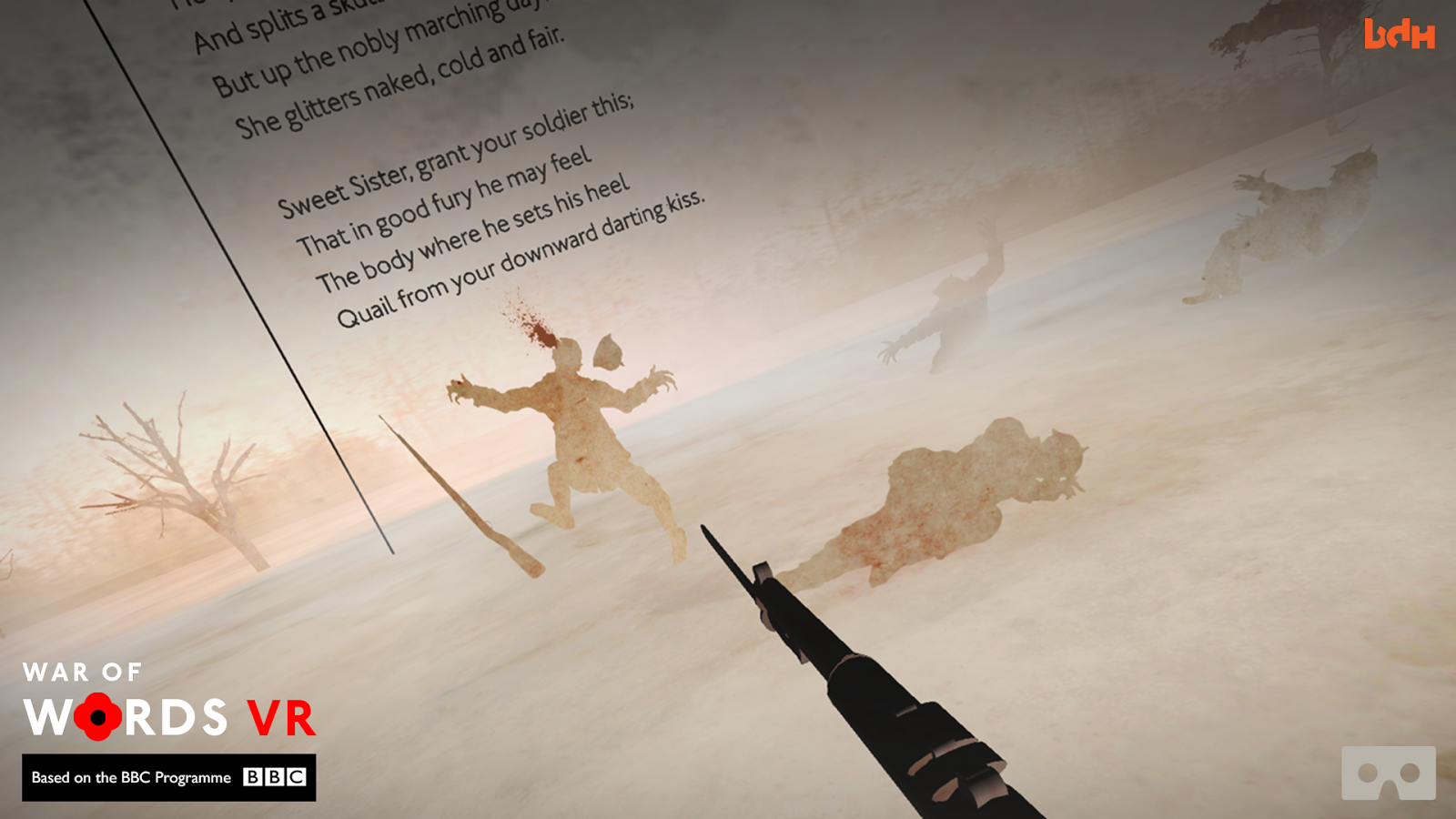 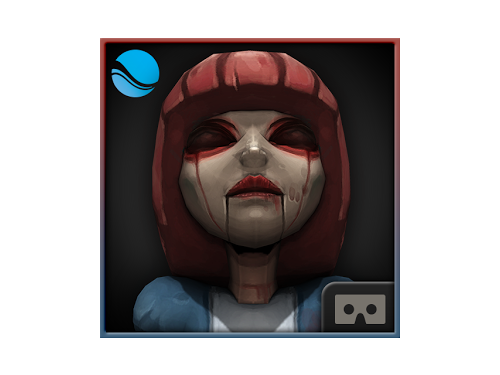 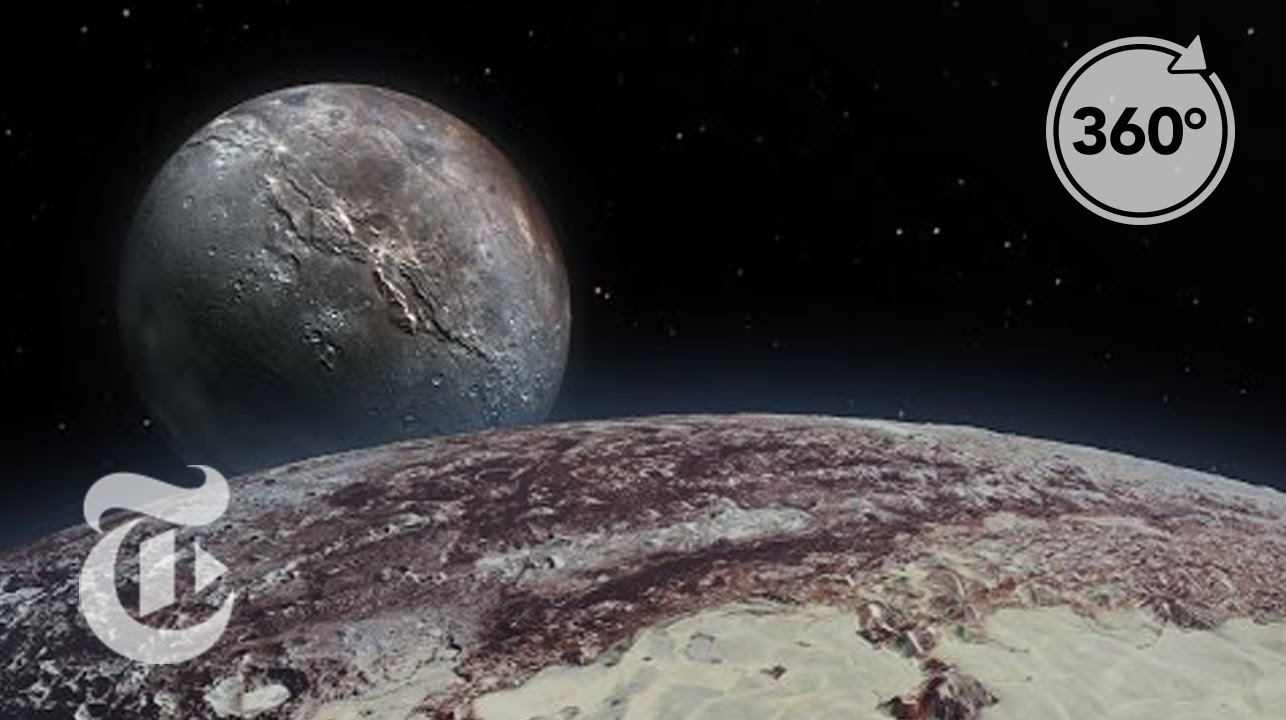 Google Cardboard
Cardboard Demos
War of Words
Sisters
NYT VR
Current VR Kits
Google Cardboard
Samsung VR

PlayStation VR (mid October)

Oculus Rift
HTC Vive (                            )
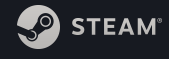 State-of-the-art Software
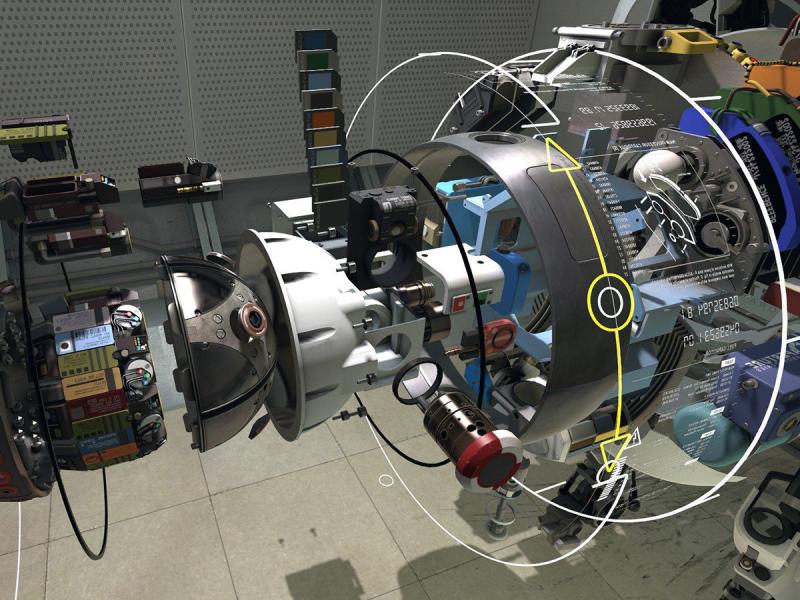 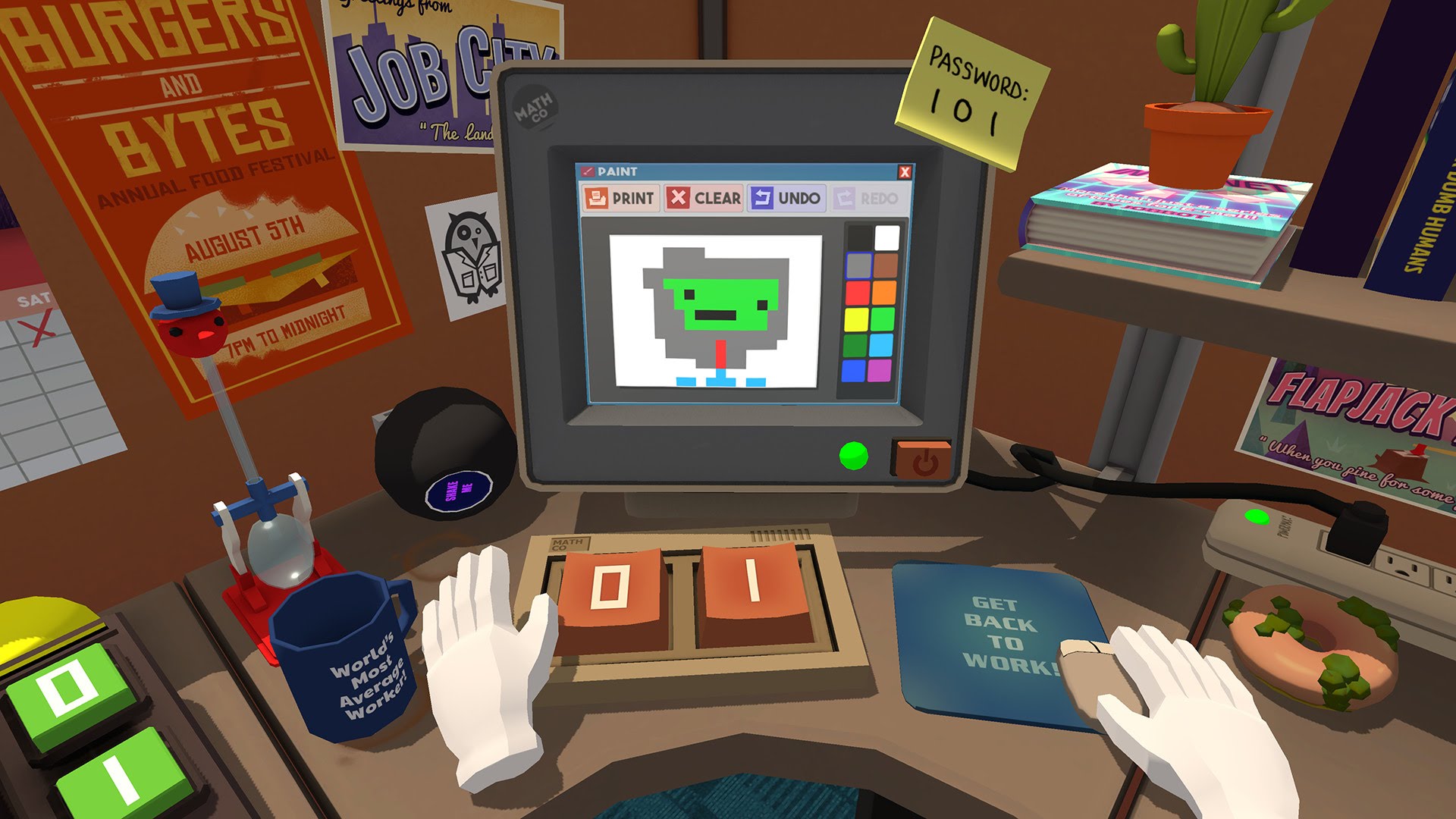 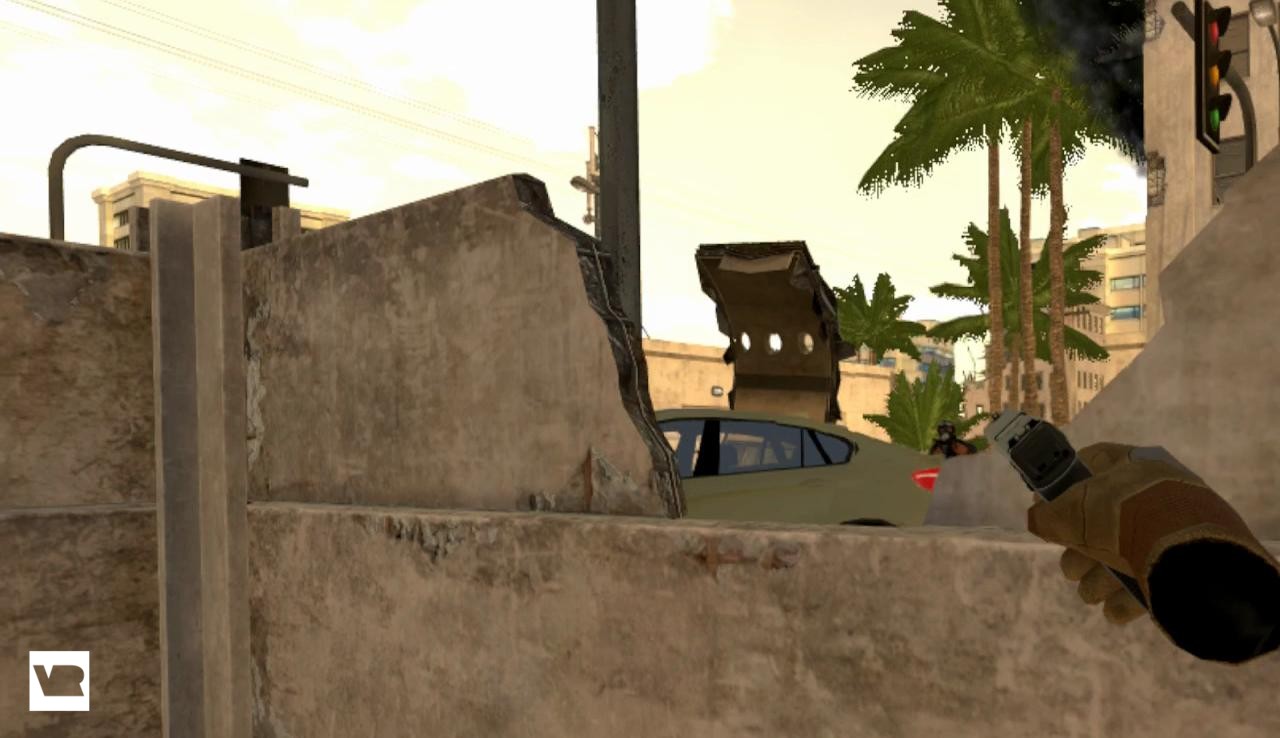 HTC Vive
The Lab
Job Simulator
theBlu
Fantastic Contraptions
Tilt Brush
Onward
The Brookhaven Experiment
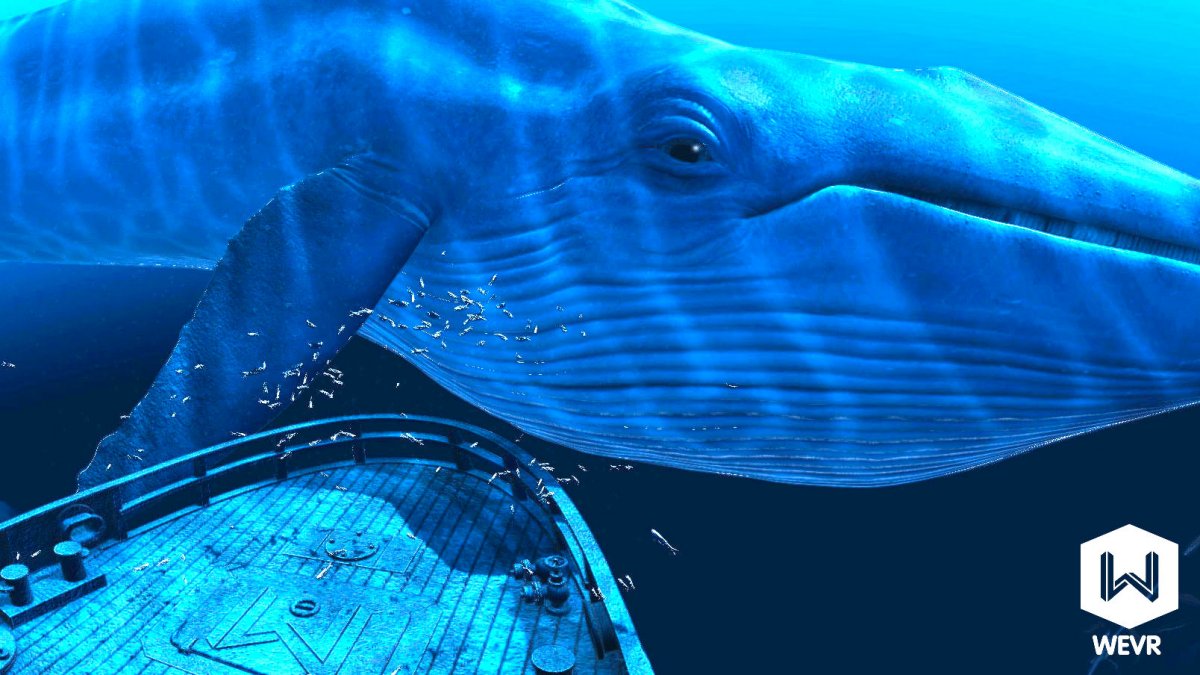 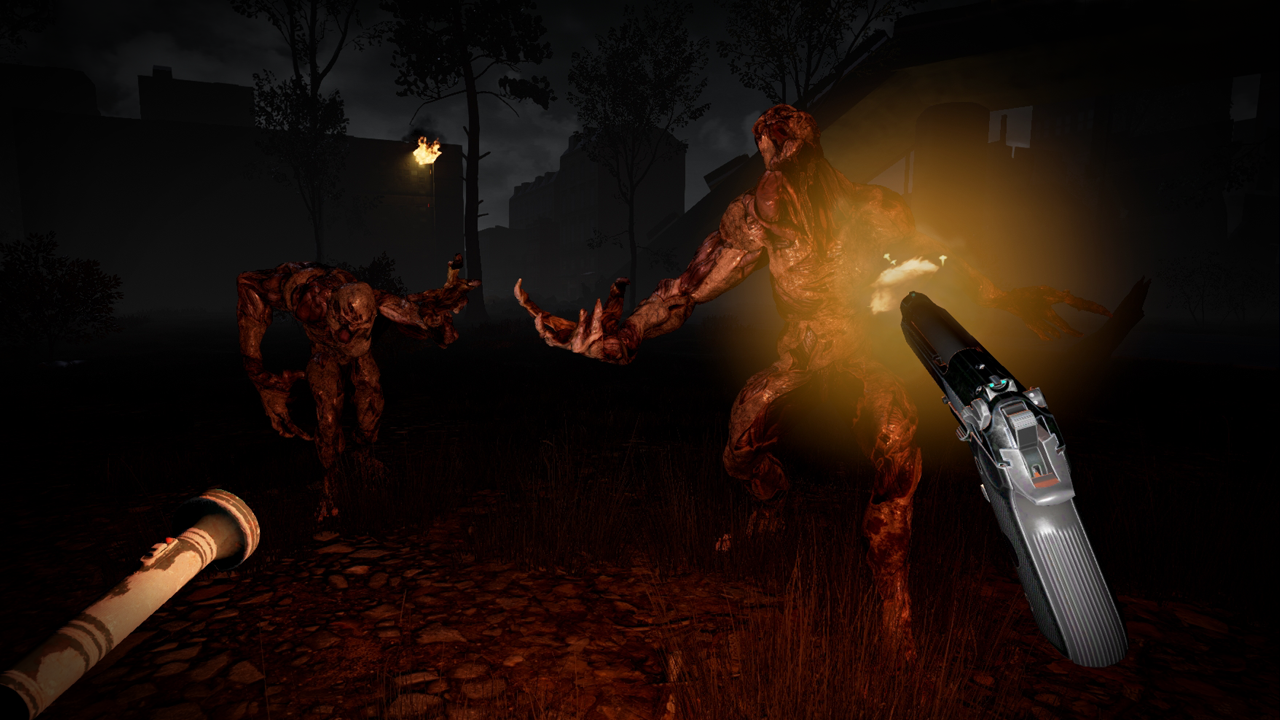 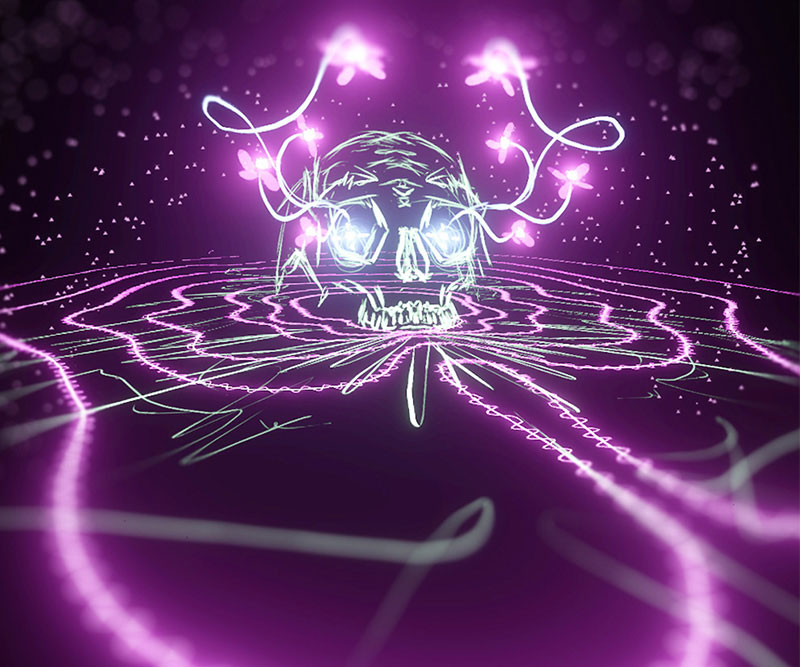 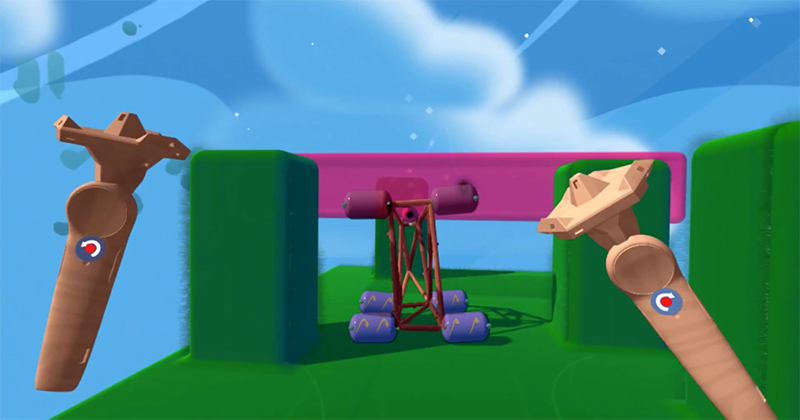 Building VR applications
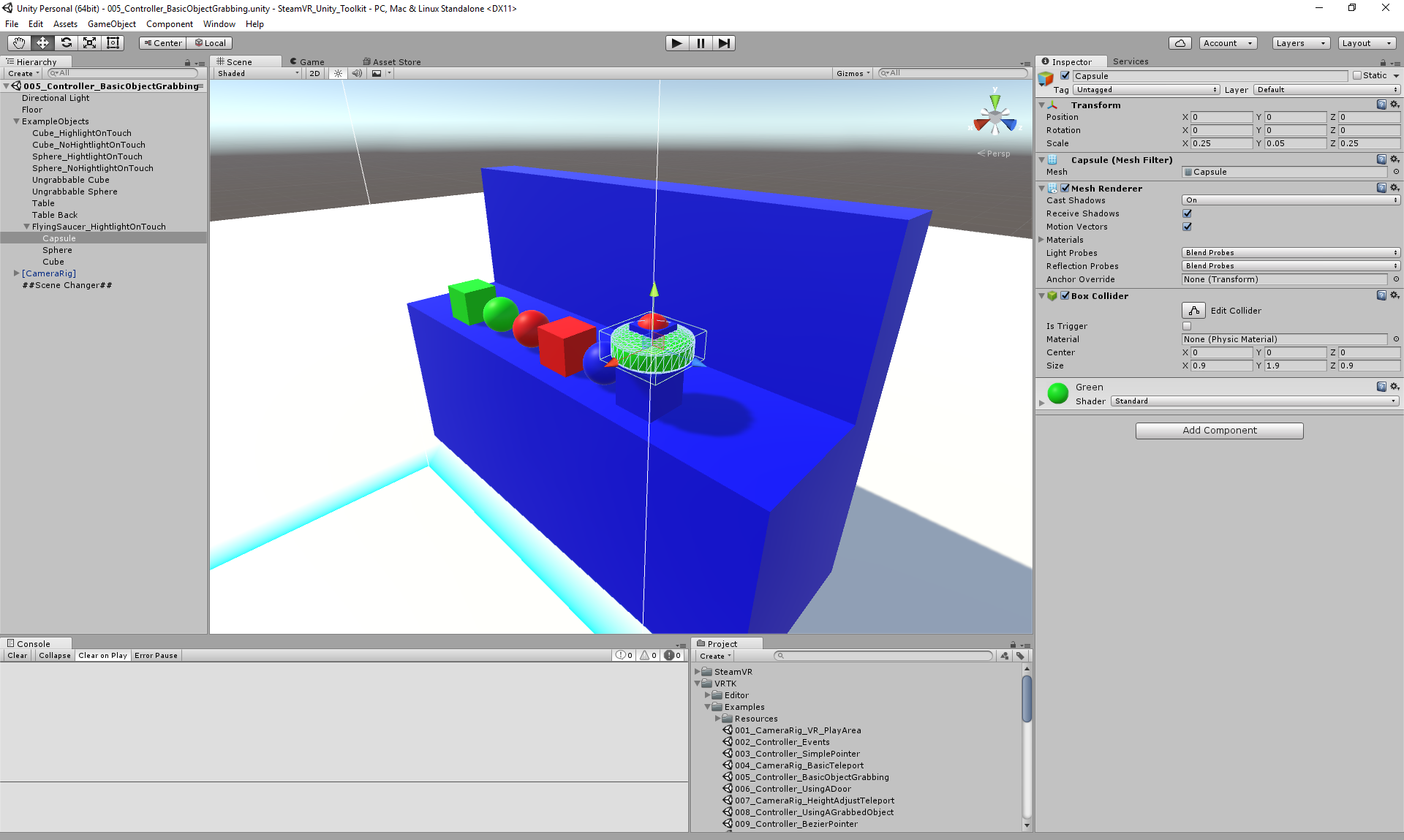 [Speaker Notes: Screenshot: Unity]
Building VR applications (2)
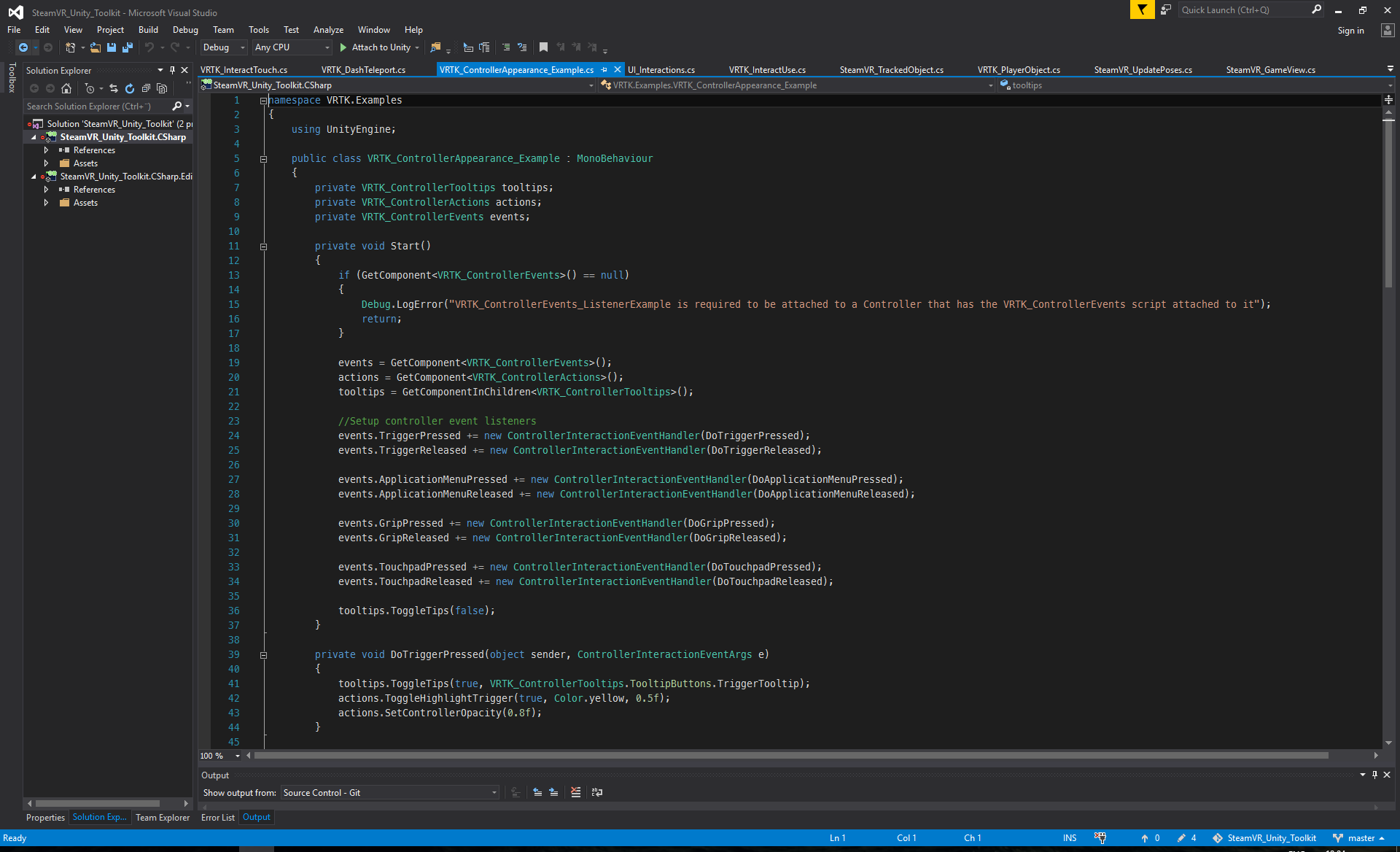 [Speaker Notes: Screenshot: Unity code editor]
Building VR applications (3)
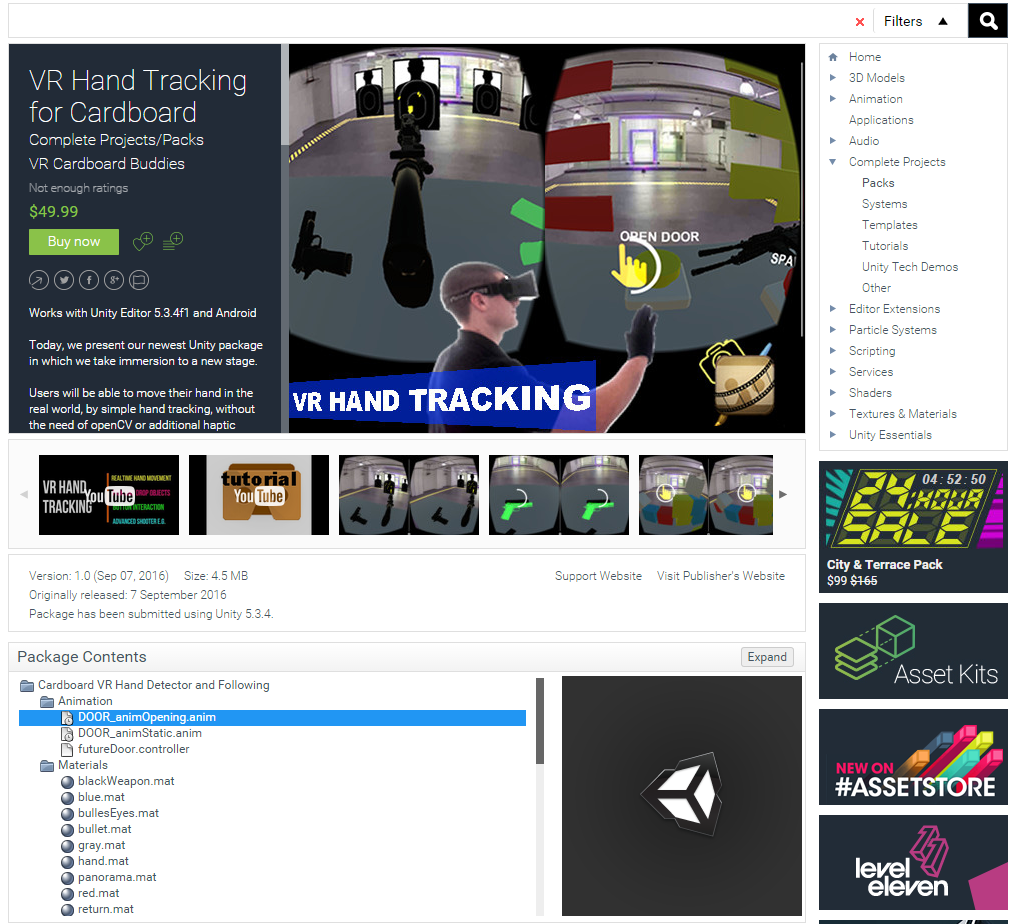 [Speaker Notes: Screenshot: Unity code libraries]
Building VR applications (4)
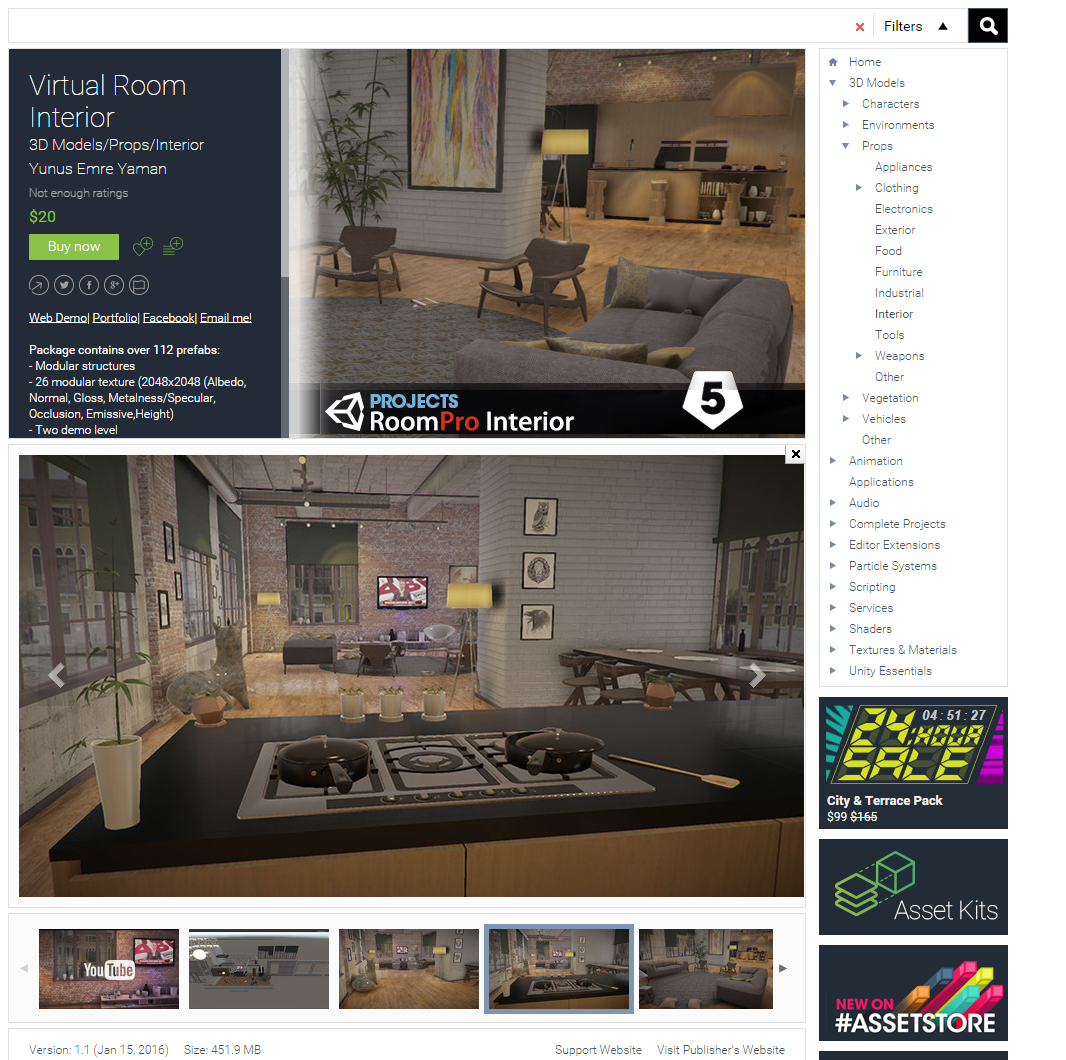 [Speaker Notes: Screenshot: Unity with 3D models]
Building VR applications (5)
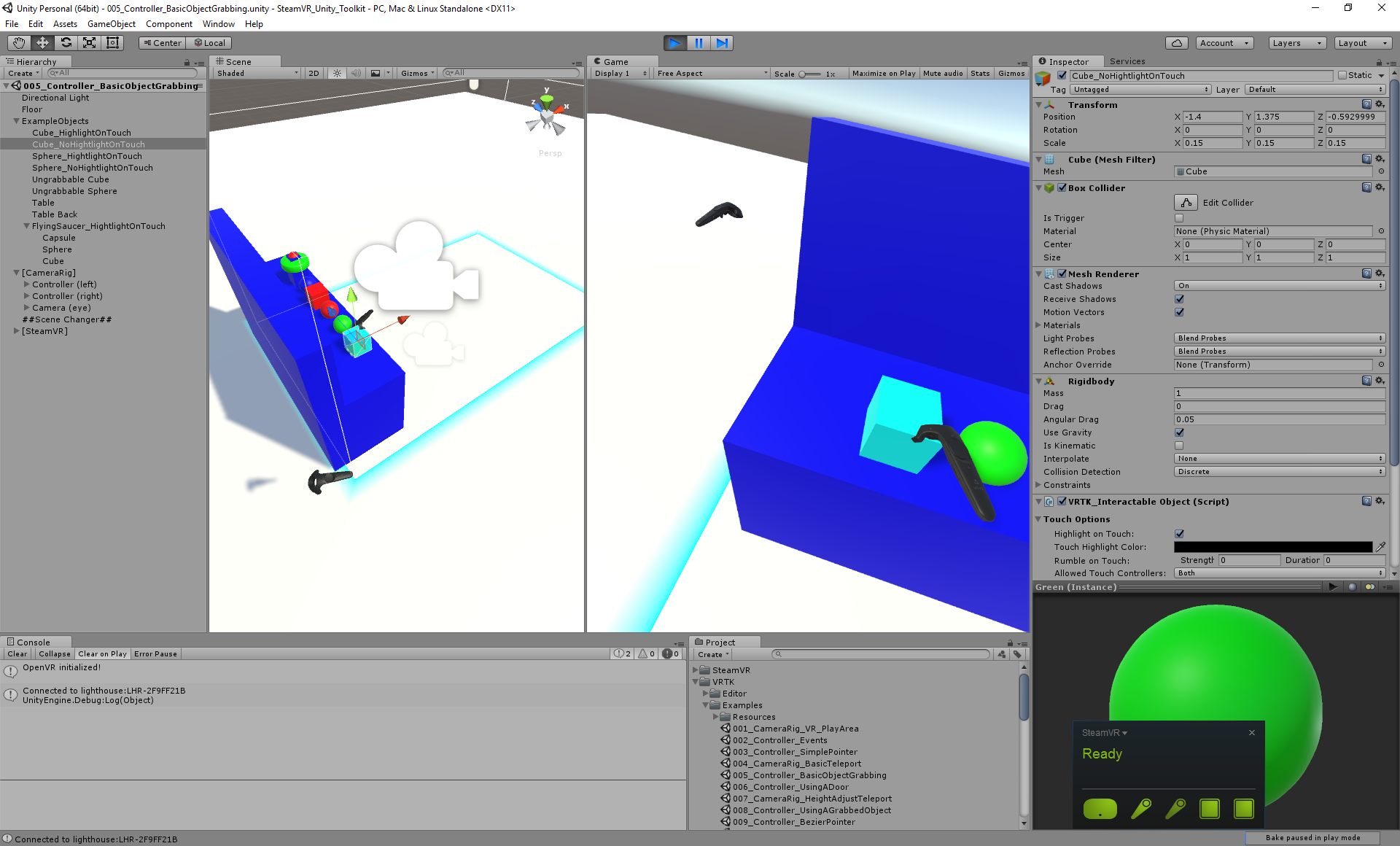 [Speaker Notes: Screenshot: Unity with VR toolkit]
Lessons learned
Frode Opdahl (master student @ IFI)
Special curriculum: explore VR technology

Unity makes VR programming too easy!
If you know Unity
Game (app) design important

Almost no research articles about HTC Vive (yet)

Many opportunities for novel applications
Making a visualization
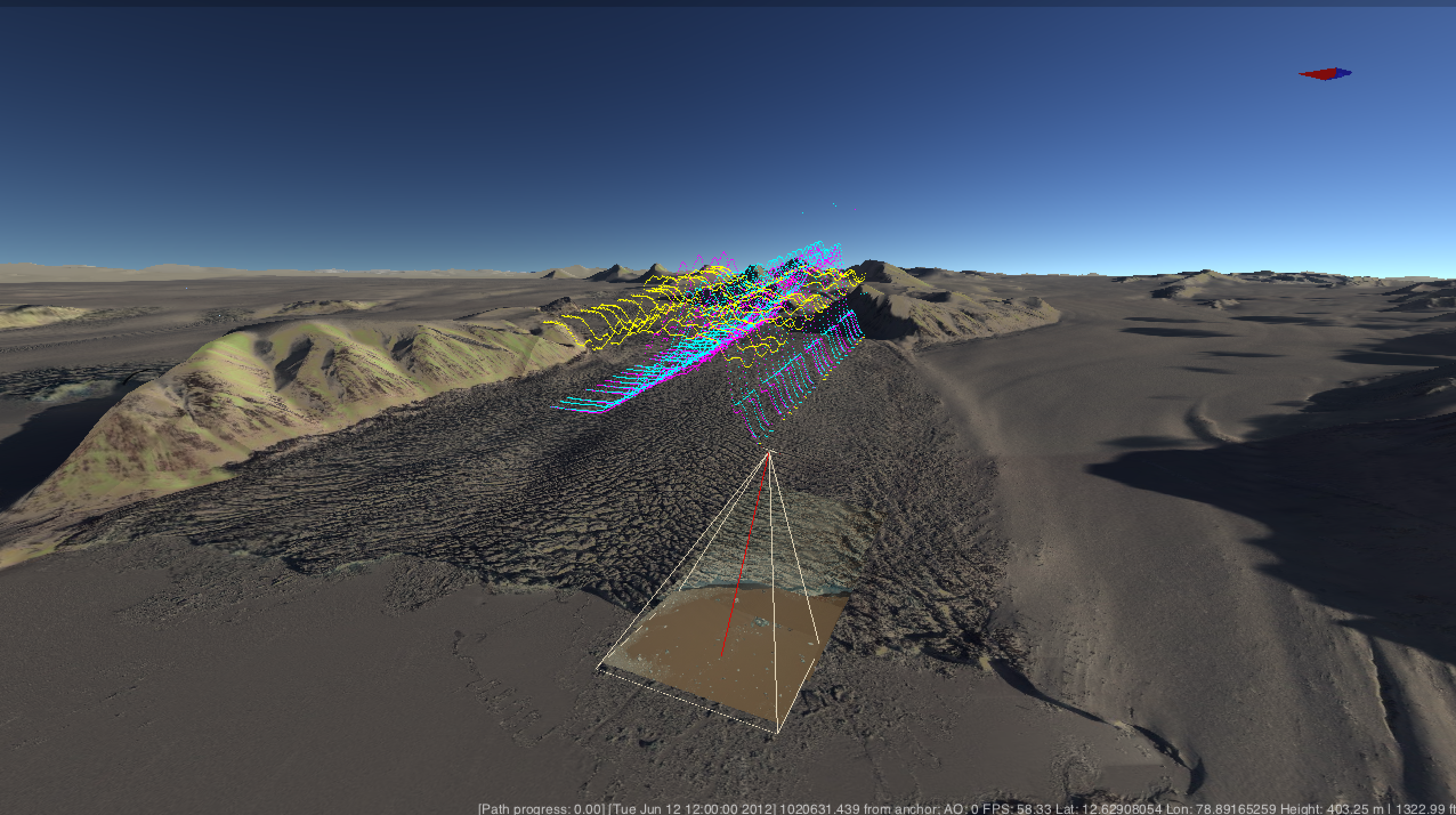 Make 3D visualization
Make it alive
Make it interactive
Achieve >90HZ FPS
Avoid motion sickness
VR @ UiT
IFI has 2 HTC Vive kits
IIS has 1 Oculus Rift
Norut has 1 Oculus Rift & 1 HTC Vive
Tromsø startup (Vizda)
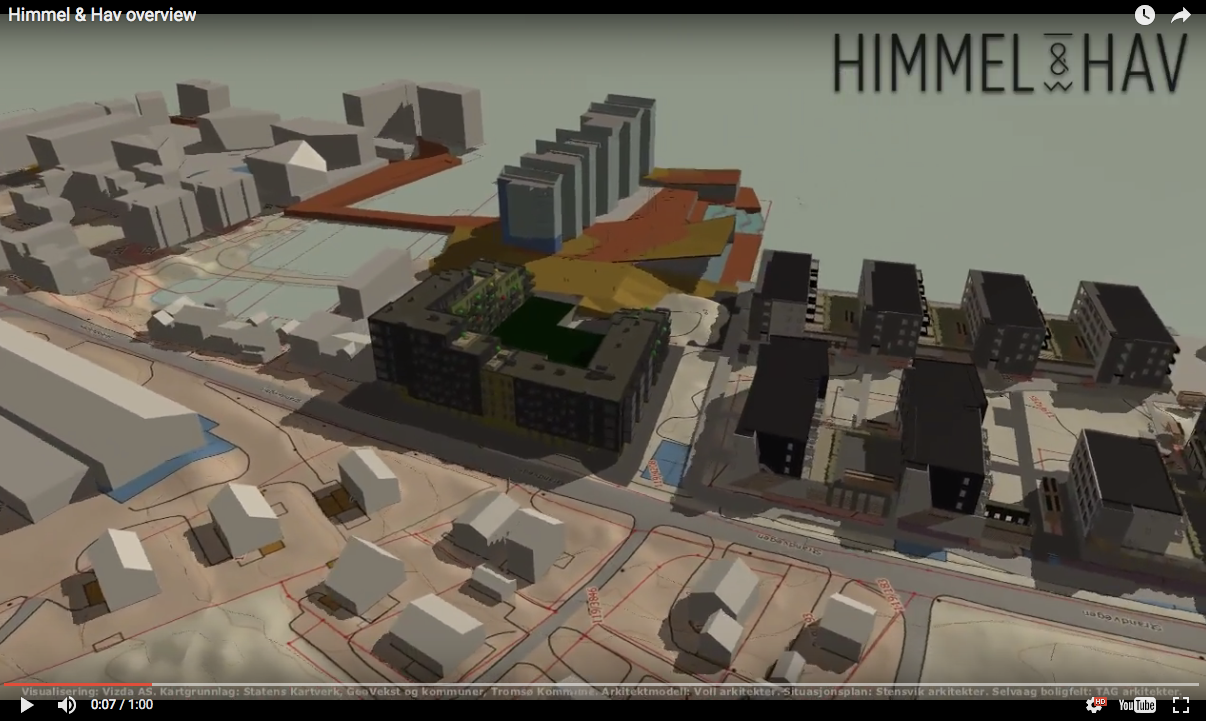 Conclusion
VR hardware is here
VR applications games very rude
Easy to program
Very open field

Try it!
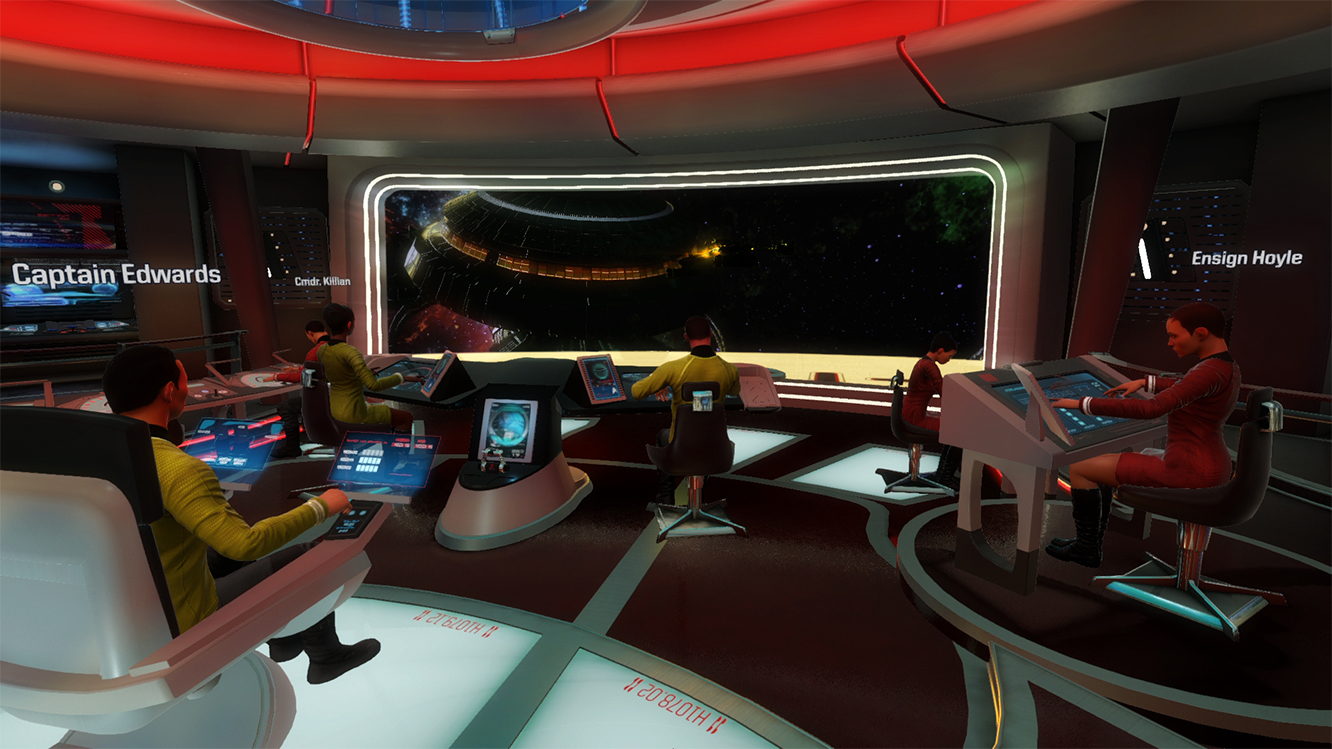